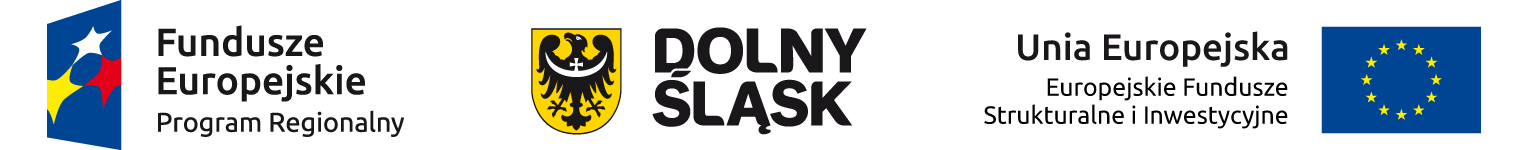 Studium wykonalności jako element wniosku o dofinansowanie oraz załączniki do wniosku o dofinansowanie
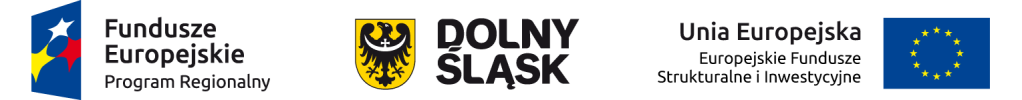 ZAKRES PREZENTACJI:

Część opisowa studium wykonalności + załączniki (analiza Excel).
Formularz oświadczenia o podatku VAT (dla Wnioskodawcy i Partnerów, podmiotów realizujących projekt).
Pozwolenie na budowę (decyzja budowlana lub inna decyzja inwestycyjna dla przedsięwzięcia).
Dokumenty potwierdzające otrzymanie pomocy publicznej/pomocy de minimis.
Dokumenty potwierdzające wniesienie wkładu niepieniężnego, np. operat szacunkowy w przypadku wniesienia gruntu lub nieruchomości zabudowanej.
Kopia Programu Funkcjonalno-Użytkowego w przypadku projektów „zaprojektuj i wybuduj”. 
Pełnomocnictwo.
Załączniki środowiskowe. 
Dokumenty potwierdzające status prawny i dane wnioskodawcy oraz partnera projektu.
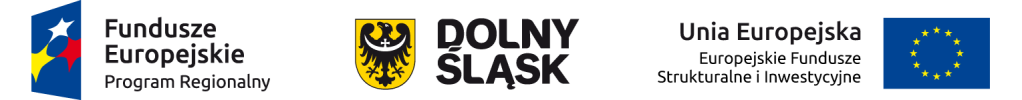 Studium Wykonalności wraz załącznikami 
Część opisowa studium wykonalności jest zintegrowana z wnioskiem aplikacyjnym i stanowi jedną z zakładek w generatorze wniosków. Nie stanowi osobnego załącznika do wniosku o dofinansowanie (różnica  względem RPO na lata 2007-2013).  Studium wykonalności zostało opracowane na podstawie „Wytycznych MiR w zakresie zagadnień związanych z przygotowaniem projektów inwestycyjnych, w tym projektów generujących dochód i projektów hybrydowych na lata 2014-2020”
Zakres studium wykonalności:
Analiza potrzeb
Analiza instytucjonalna
Analiza prawna
Analiza techniczna
Plan funkcjonowania przedsięwzięcia
Analiza finansowa 
Analiza ekonomiczna (dodatkowy komunikat)
Pozostałe informacje 
Załącznik - analiza finansowa w formacie Excel
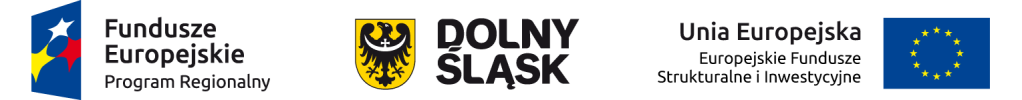 ANALIZA POTRZEB:
   - przedstawienie grup docelowych  
   - geneza projektu, analiza problemów, analiza potrzeb środowiska społeczno-gospodarczego   projektu
 ANALIZA INSTYTUCJONALNA 
    - powiązania prawno-własnościowe  oraz finansowe pomiędzy uczestnikami projektu
    - trwałość projektu instytucjonalna
  ANALIZA PRAWNA
     - pomoc publiczna
ANALIZA TECHNICZNA
     - opis istniejącego systemu/przedsięwzięcia, lokalizacja
     - analiza wykonalności i analiza opcji 
     - zakres rzeczowy przedsięwzięcia
PLAN FUNKCJONOWANIA PRZEDSIĘWZIĘCIA
	- zgodność z polityką konkurencji i zamówień publicznych, procedury przetargowe, harmonogram zamówień 
	- czynniki ryzyka realizacji projektu i sposoby ich przezwyciężania
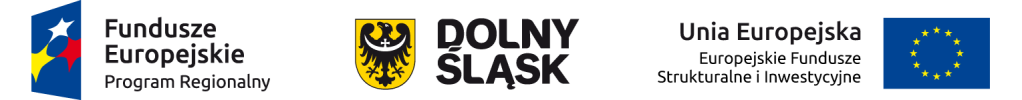 6. ANALIZA FINANSOWA 
wybór metody analizy finansowej 
nakłady na realizację projektu 
przychody operacyjne
koszty operacyjne 
rachunek zysków i strat
bilans 
przepływy pieniężne
wartość  dofinansowania
źródła finansowania projektu
ocena finansowej opłacalności inwestycji
trwałość finansowa
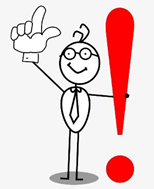 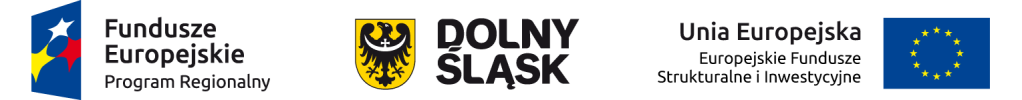 7. POZOSTAŁE INFORMACJE 
Pozostałe informacje, które nie zostały ujęte ze względu na ograniczenia  znaków, specyfikę projektu/kryteriów wymagające przedstawienia dodatkowych opisów, które nie wpisują się we wcześniejsze punkty dokumentacji aplikacyjnej.
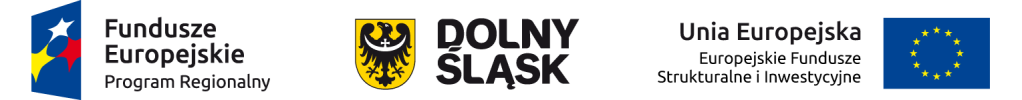 ZAŁĄCZNIKI:
1. Studium wykonalności – analiza finansowa w formacie  Excel
Do wniosku o dofinansowanie należy dołączyć jako załącznik (analizę finansową – arkusze kalkulacyjne w formacie Excel z aktywnymi formułami w celu możliwości sprawdzenia poprawności obliczeń).
Na stronie rpo.dolnyslask.pl w zakładce o programie -> pobierz poradniki i publikacje znajduje się Ramowa struktura studium wykonalności oraz przykłady projekcji finansowych m.in. dla projektu objętego pomocą publiczną, dla projektu z luką finansową, projektu PPP. Przykładowe tabele stanowią materiał pomocniczy dla Wnioskodawców.
Zgodność  Studium Wykonalności oraz Załącznika analiza finansowa z kryteriami wyboru projektów, m.in.:
(formalne), nr 1 - poprawność wypełniania złożonego wniosku, 12 - dochód generowany przez projekt, 9 – maksymalny limit dofinansowania. 
(merytoryczne) w zakresie  oceny finansowo-ekonomicznej:  nr 1 - sytuacja finansowa wnioskodawcy, 2 – plan finansowy, 3 - zachowanie trwałości, 4 – prawidłowość zastosowania metodologii, 5- analiza opcji, 6- efektywność ekonomiczno-społeczna projektu
(merytoryczne ogólne) nr 5 – plan realizacji inwestycji, 10 – struktura organizacyjna/potencjał administracyjny, 11 - zagrożenia realizacji projektu
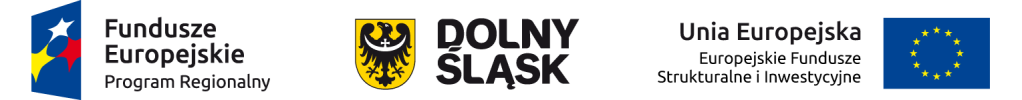 2. Formularz oświadczenia o VAT (dla Wnioskodawcy i Partnerów, podmiotów realizujących projekt). Przy wypełnianiu załączników należy zapoznać się z Ustawą z dnia 11 marca 2004 r. o podatku od towarów i usług (Dz.U. 2004 Nr 54 poz. 535 z późn. zm.)
Występują 3 rodzaje załączników:
Oświadczenie wnioskodawcy o kwalifikowalności podatku vat,
Oświadczenie podmiotu realizującego projekt o kwalifikowalności podatku vat, 
Oświadczenie partnera projektu o kwalifikowalności podatku vat.
W przypadku, gdy:
istnieje prawna możliwość odzyskania VAT – podatek VAT jest wydatkiem niekwalifikowalnym,
nie istnieje prawna możliwość odzyskania VAT -  podatek VAT jest wydatkiem kwalifikowalnym,
istnieje częściowa możliwość odzyskania VAT – podatek VAT jest wydatkiem kwalifikowalnym w tej części, w której występuje brak prawnej możliwości jego odzyskania, natomiast niekwalifikowalny w tej części gdzie istnieje prawna możliwość jego odzyskania. 

Wyrok Trybunału Konstytucyjnego z dnia 29 września 2015 - wydatki związane z zapłaconym podatkiem VAT - w przypadku projektów realizowanych przez jednostki samorządu  terytorialnego, w których nastąpiło przekazanie infrastruktury samorządowym jednostkom budżetowym – są wydatkami niekwalifikowalnymi.

Kryteria wyboru projektów,  m.in.:
(formalne) - nr 1 Poprawność wypełnienia złożonego wniosku, 7 Zakaz podwójnego finansowania, 8 Kwalifikowalność wydatków w ramach projektu
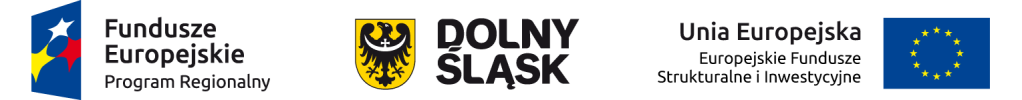 3. Pozwolenie na budowę (decyzja budowlana lub inna decyzja inwestycyjna  dla przedsięwzięcia) – nie dotyczy projektów „zaprojektuj i wybuduj” oraz projektów nieinfrastrukturalnych. 
Dla projektów infrastrukturalnych pozwolenie na budowę (wydawane w oparciu o ustawę z dnia 7 lipca 1994 r. Prawo budowlane – Dz.U. z 2013 poz. 1409, z późn. zm.) na etapie składania wniosku o dofinansowanie nie jest wymagalne. Jednakże posiadanie pozwolenie na budowę świadczy o gotowości  projektu do realizacji i w przypadku, gdy wnioskodawca uzyskał ww. dokument przed złożeniem wniosku o dofinansowanie, zobowiązany jest go dołączyć do wniosku.
Posiadanie pozwolenia na budowę jest warunkiem niezbędnym do podpisania umowy o dofinansowanie realizacji projektu. 

Kryteria wyboru projektów,  m.in.:
(formalne) nr 1 – Poprawność wypełnienia złożonego wniosku, 
(merytoryczne ogólne) nr 9 – Gotowość projektu do realizacji.
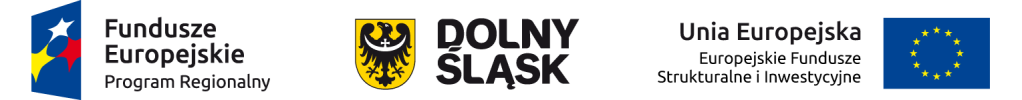 4. Dokumenty potwierdzające otrzymanie pomocy publicznej/pomocy de minimis

W przypadku wystąpienia pomocy publicznej w projekcie, w zależności od jego charakteru zastosowanie mogą mieć poniższe rozporządzenia. Wybór rozporządzenia spośród poniższych należy do Wnioskodawcy:
Rozporządzenia Ministra Infrastruktury i Rozwoju z dnia 3 września 2015 r. w sprawie udzielania regionalnej pomocy inwestycyjnej w ramach regionalnych programów operacyjnych na lata 2014–2020.
Rozporządzenia Ministra Infrastruktury i Rozwoju z dnia 19 marca 2015 r. w sprawie udzielania pomocy de minimis w ramach regionalnych programów operacyjnych na lata 2014–2020 - kwota pomocy de minimis nie może przekroczyć 200 tys. Euro na beneficjenta (jest to maksymalny limit pomocy de minimis jaki może otrzymać dany podmiot w okresie 3 lat).
w projektach dot. digitalizacji i publikacji utworów muzycznych i literackich, zastosowanie mogą znaleźć zapisy Rozporządzenia Ministra Infrastruktury i Rozwoju z dnia 28 sierpnia 2015 r. w sprawie udzielania pomocy inwestycyjnej na kulturę i zachowanie dziedzictwa kulturowego w ramach regionalnych programów operacyjnych na lata 2014-2020.

Oświadczenie o nieotrzymaniu pomocy publicznej/pomocy de minimis na planowane przedsięwzięcie.

Formularz informacji przedstawianych przy ubieganiu się o pomoc inną niż pomoc de minimis lub pomoc de minimis w rolnictwie lub rybołówstwie.

Oświadczenie o otrzymaniu/nieotrzymaniu pomocy de minimis.

Formularz informacji przedstawianych przy ubieganiu się o pomoc de minimis.



Kryteria wyboru projektów,  m.in.:
(formalne) nr 1 – Poprawność wypełnienia złożonego wniosku, 9 – maksymalny limit dofinansowania. 
  i 11 – Ocena występowania pomocy publicznej/pomocy de minimis.
(merytoryczne ogólne)  nr 6 – Zastosowanie przepisów dotyczących pomocy publicznej/pomocy de minimis.
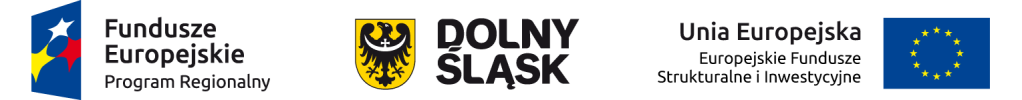 5. Dokumenty potwierdzające wniesienie wkładu niepieniężnego.

 w przypadku wniesienia gruntu lub nieruchomości zabudowanej, np. operat szacunkowy.
 w przypadku wniesienia nieodpłatnej pracy wykonywanej przez wolontariuszy, dokumentem potwierdzającym jej wartość będzie opracowane przez Wnioskodawcę wyliczenie sporządzone w oparciu o ilości czasu poświęconego na jej wykonanie oraz średniej stawki godzinowej lub dziennej za dany rodzaj pracy

Formularz informacji przedstawianych przez wnioskodawcę przy wnoszeniu wkładu niepieniężnego:
 dla projektów bez pomocy publicznej,
 dla projektów objętych pomocą publiczną. 


Kryteria wyboru projektów,  m.in.:
(formalne) nr 1 – Poprawność wypełnienia złożonego wniosku, 8 – Kwalifikowalność wydatków w ramach projektu.
(merytoryczne ogólne) nr 2 – Plan finansowy.
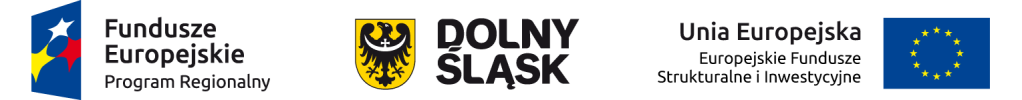 6. Kopia Programu Funkcjonalno-Użytkowego w przypadku projektów „zaprojektuj i wybuduj”

Przedsięwzięcia w formule „zaprojektuj i wybuduj” dotyczą inwestycji, których realizację wnioskodawca przewiduje w oparciu o art. 31 pkt 2 Ustawy z dnia 29 stycznia 2004 r. Prawo Zamówień Publicznych (Dz.U. z 2015 r. poz. 2164 z późn. zm.): „jeżeli przedmiotem zamówienia jest zaprojektowanie i wykonanie robót budowlanych w rozumieniu ustawy z dnia 7 lipca 1994 r. – Prawo budowlane, zamawiający opisuje przedmiot zamówienia za pomocą programu funkcjonalno-użytkowego”. 

Program funkcjonalno-użytkowy obejmuje opis zadania budowlanego, w którym podaje się przeznaczenie ukończonych robót budowlanych oraz stawiane im wymagania techniczne, ekonomiczne, architektoniczne, materiałowe  i funkcjonalne. 

Kryteria wyboru projektów,  m.in.:
(formalne) nr 1 – Poprawność wypełnienia złożonego wniosku, 
(merytoryczne ogólne) nr 9 – Gotowość projektu do realizacji.
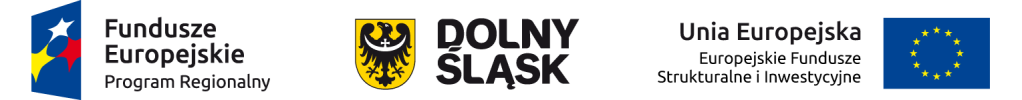 8. Załączniki środowiskowe.
Kryteria wyboru projektów,  m.in.:
(formalne) nr 1 – poprawność wypełnienia  złożonego wniosku, 15 – ocena odziaływania projektu na środowisko.
9. Dokumenty potwierdzające status prawny i dane wnioskodawcy oraz partnera projektu. 
nie dotyczy Jednostek Samorządu Terytorialnego, jednostek które znajdują się w KRS  lub ewidencji działalności  gospodarczej,
jeśli Wnioskodawcą będzie jednostka organizacyjna JST lub inna jednostka sektora finansów publicznych, dokumentem potwierdzającym jej status prawny oraz dane będzie statut lub inny akt powołujący daną jednostkę. 
Kryteria wyboru projektów,  m.in.:
(formalne) nr 1 – poprawność wypełnienia złożonego wniosku, 5 – kwalifikowalność  wnioskodawcy.
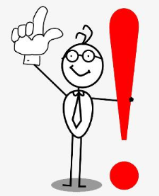 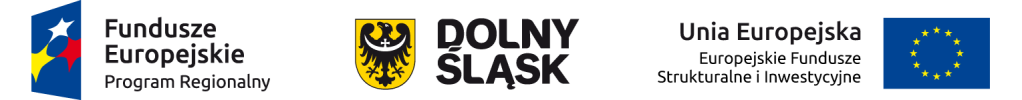 Urząd Marszałkowski Województwa Dolnośląskiego
Wybrzeże Słowackiego 12-14
50-411 Wrocław

Dziękuję za uwagę
Tomasz Boczoń
Dział Projektów EFRR II
Wydział Wdrażania Regionalnego Programu Operacyjnego